ПРИЧА О МИЛОСТИВОМ САМАРЈАНИНУ
ПРАВОСЛАВНА ВЈРОНАУКА 3. РАЗРЕД
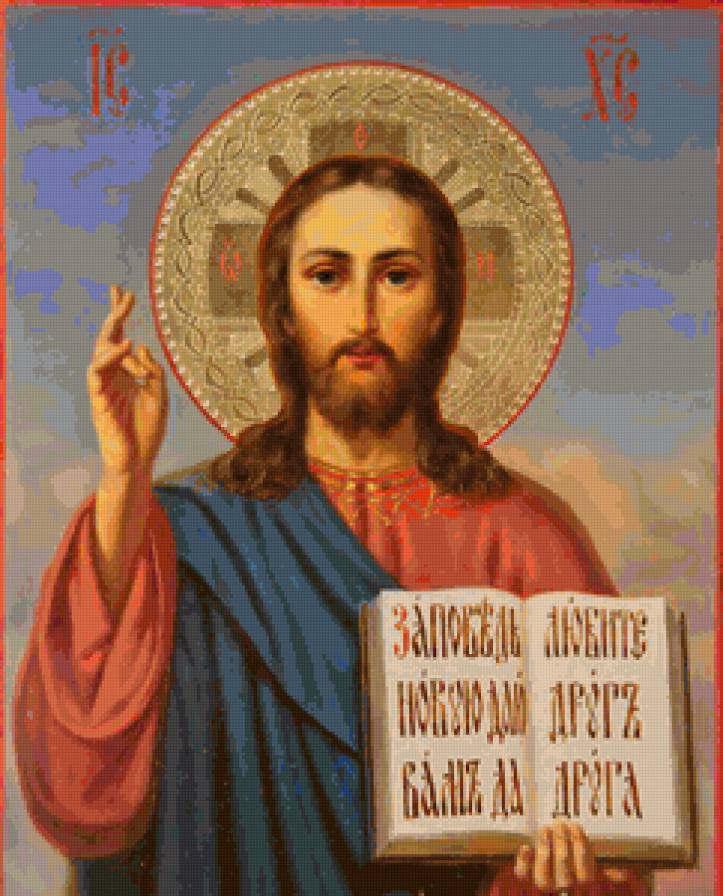 Христос је често говорио у причама.

Једном приђе један Јеврејин и упита Га шта треба да учини да би имао живот вјечни. 

Исус му рече да треба да љуби Бога и ближњега свога.

 На те ријечи мудри Јеврејин рече да не зна ко је његов ближњи.
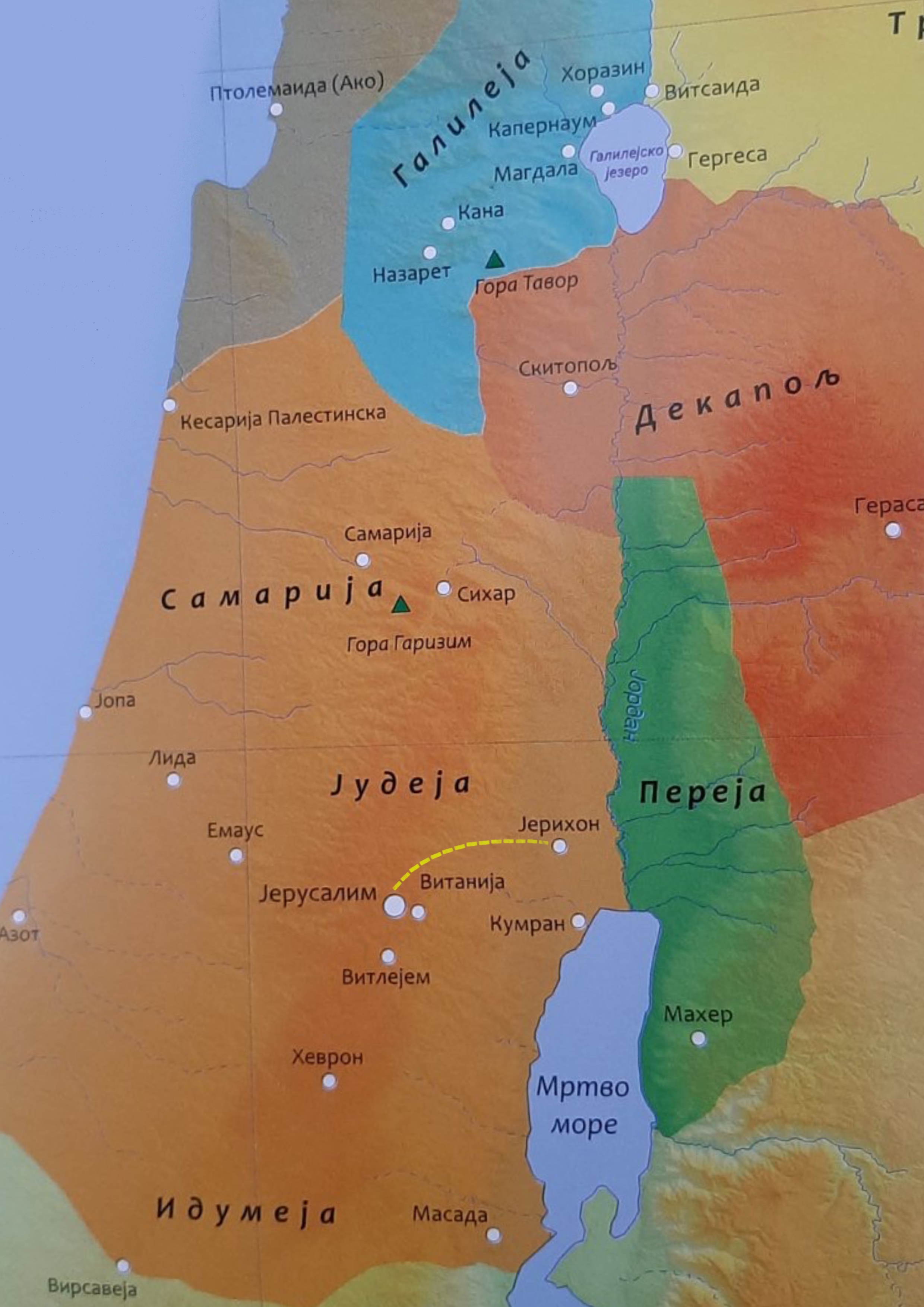 Христос му исприча причу:

 Човјек неки је путовао из Јерусалима у Jерихон, успут га истукоше разбојници и повријеђеног оставише поред пута.

 Након неког времена путем наиђоше сународници несрeћног човјека.

 Видјели су га како повријеђен лежи, али му нису помогли.
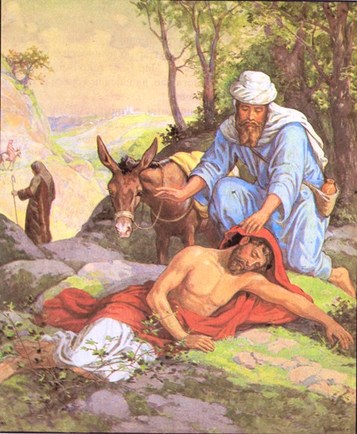 Нешто касније тим путем наиђе Самарјанин.

Јевреји су мрзили Самарјане, јер су их сматрали отпадницима од свог народа. 

Угледавши унесрећеног човјека, Самарјанин му приђе и зави му ране, те га стави на коња и доведе до прве гостионице.

Плати гостионичару за смјештај и храну и замоли га да се брине о повријеђеном човјеку.
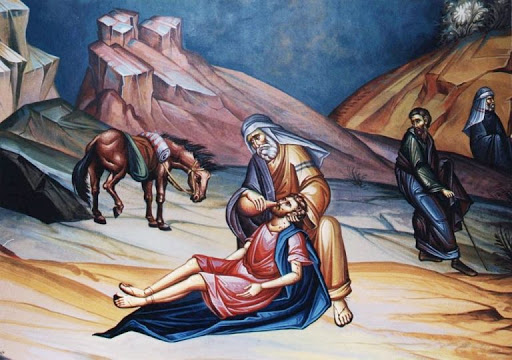 Кад је испричао причу, Исус је упитао: „Ко је био ближњи несрећном човјеку, његови сународници који му нису помогли или Самарјанин?”

Јеврејин рече да је то био Самарjанин. 

Христос му благо одговори: „Иди, па и ти чини као милостиви Самарјанин”.
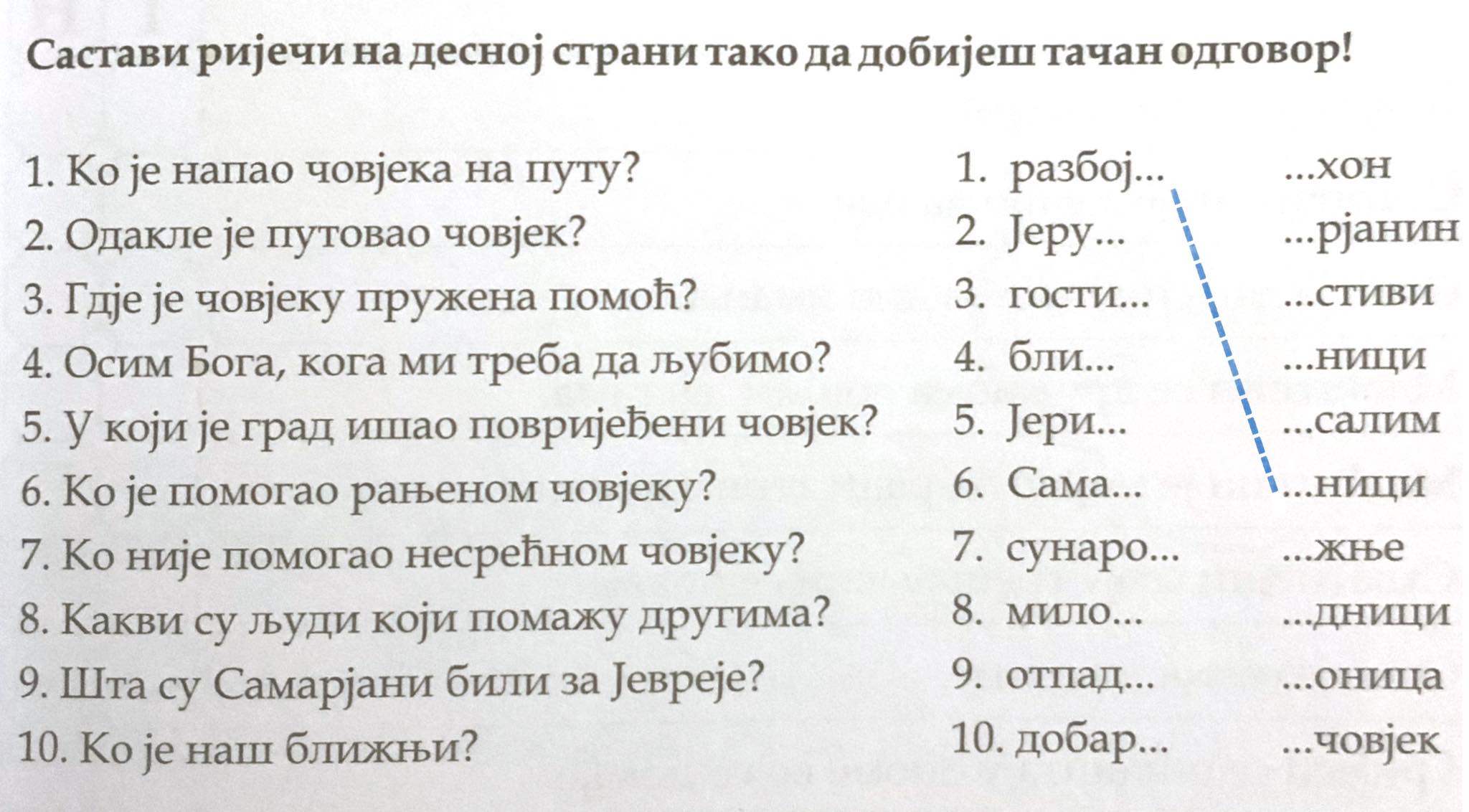 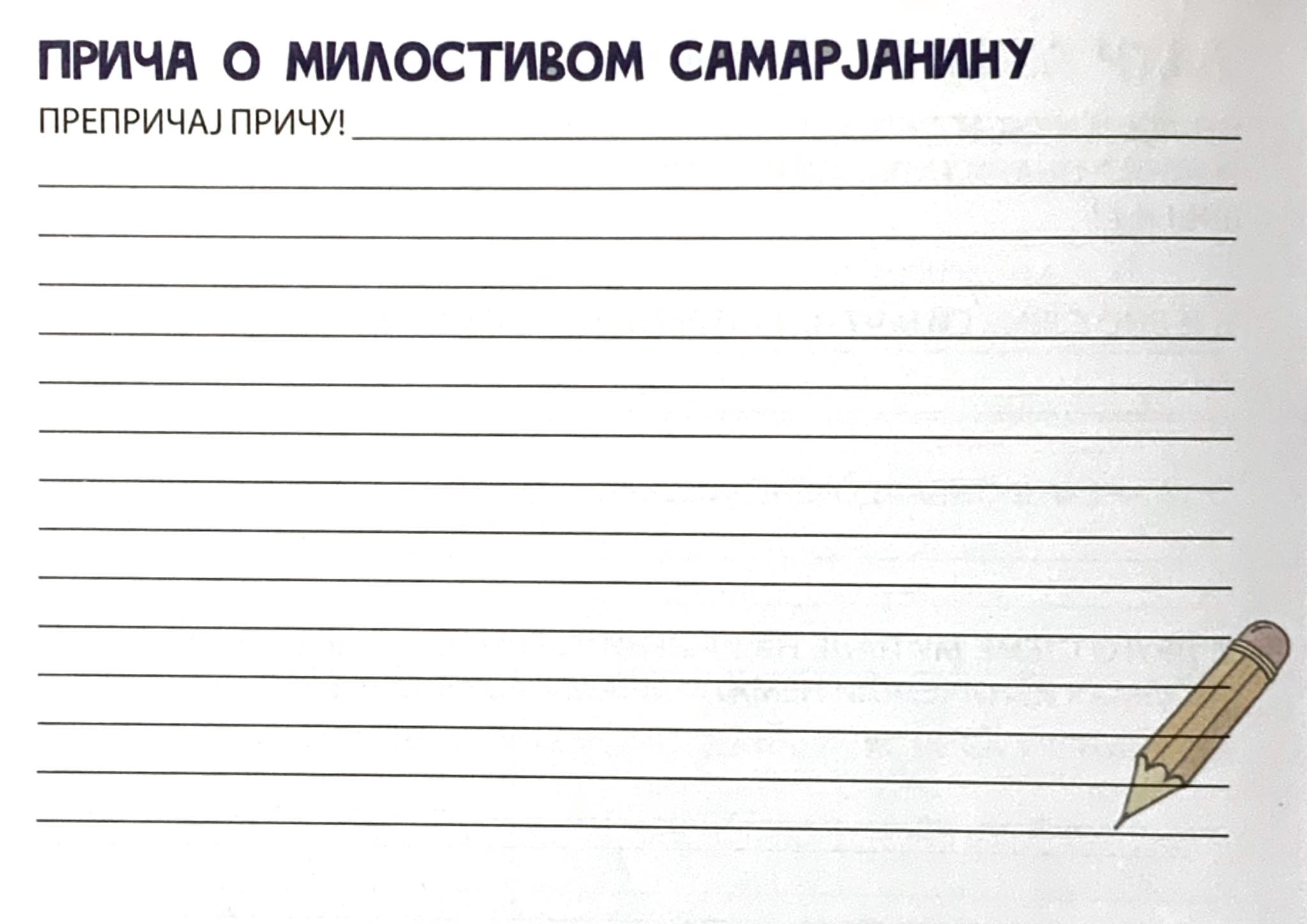